Moses’
Legacy
Hebrews 11 – Deuteronomy 34
Hebrews 11:25-28
25. choosing rather to suffer affliction with the people of God than to enjoy the passing pleasures of sin,
Hebrews 11:25-28
26. esteeming the reproach of Christ greater riches than the treasures in Egypt; for he looked to the reward.
Hebrews 11:25-28
27. By faith he forsook Egypt, not fearing the wrath of the king; for he endured as seeing Him who is invisible.
Hebrews 11:25-28
28. By faith he kept the Passover and the sprinkling of blood, lest he who destroyed the firstborn should touch them.
Moses REFUSED
to compromise his commitment to God.
Makes a CHOICE between SEEN and UNSEEN.
Joshua 24:15
And if it seems evil to you to serve the Lord, choose for yourselves this day whom you will serve, whether the gods which your fathers served that were on the other side of the River, or the gods of the Amorites, in whose land you dwell. But as for me and my house, we will serve the Lord.”
Choices cannot be based on FEELINGS.
Moses LEFT the familiar and comfortable.
Moses DID.
FAITH was 
his rock.
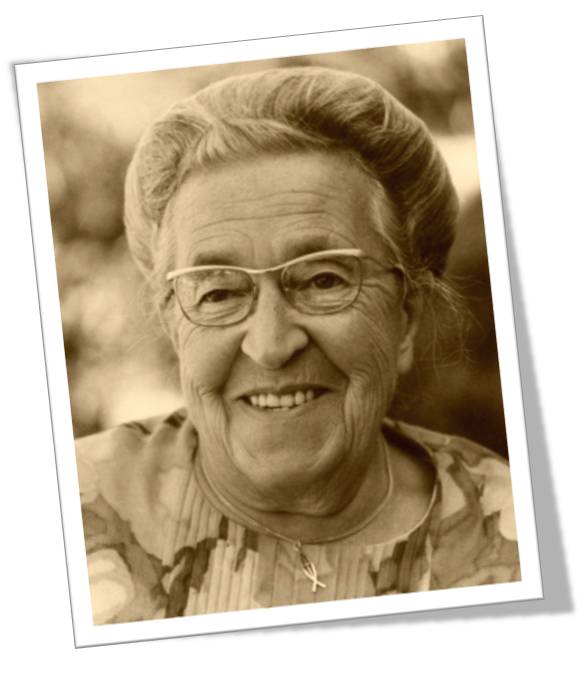 Deuteronomy 34:1-12
1. Then Moses went up from the plains of Moab to Mount Nebo, to the top of Pisgah, which is across from Jericho. And the Lord showed him all the land of Gilead as far as Dan,
Deuteronomy 34:1-12
2. all Naphtali and the land of Ephraim and Manasseh, all the land of Judah as far as the Western Sea,
Deuteronomy 34:1-12
3. the South, and the plain of the Valley of Jericho, the city of palm trees, as far as Zoar.
Deuteronomy 34:1-12
4. Then the Lord said to him, “This is the land of which I swore to give Abraham, Isaac, and Jacob, saying, ‘I will give it to your descendants.’ I have caused you to see it with your eyes, but you shall not cross over there.”
Deuteronomy 34:1-12
5. So Moses the servant of the Lord died there in the land of Moab, according to the word of the Lord.
Deuteronomy 34:1-12
6. And He buried him in a valley in the land of Moab, opposite Beth Peor; but no one knows his grave to this day.
Deuteronomy 34:1-12
7. Moses was one hundred and twenty years old when he died. His eyes were not dim nor his natural vigor diminished.
Deuteronomy 34:1-12
8. And the children of Israel wept for Moses in the plains of Moab thirty days. So the days of weeping and mourning for Moses ended.
Deuteronomy 34:1-12
9. Now Joshua the son of Nun was full of the spirit of wisdom, for Moses had laid his hands on him; so the children of Israel heeded him, and did as the Lord had commanded Moses.
Deuteronomy 34:1-12
10. But since then there has not arisen in Israel a prophet like Moses, whom the Lord knew face to face,
Deuteronomy 34:1-12
11. in all the signs and wonders which the Lord sent him to do in the land of Egypt, before Pharaoh, before all his servants, and in all his land,
Deuteronomy 34:1-12
12. and by all that mighty power and all the great terror which Moses performed in the sight of all Israel.
Philippians 1:21-22
21. For to me, to live is Christ, and to die is gain.
Philippians 1:21-22
22. But if I live on in the flesh, this will mean fruit from my labor; yet what I shall choose I cannot tell.
Death puts things 
in PERSPECTIVE.
Moses’
Legacy
Hebrews 11 – Deuteronomy 34